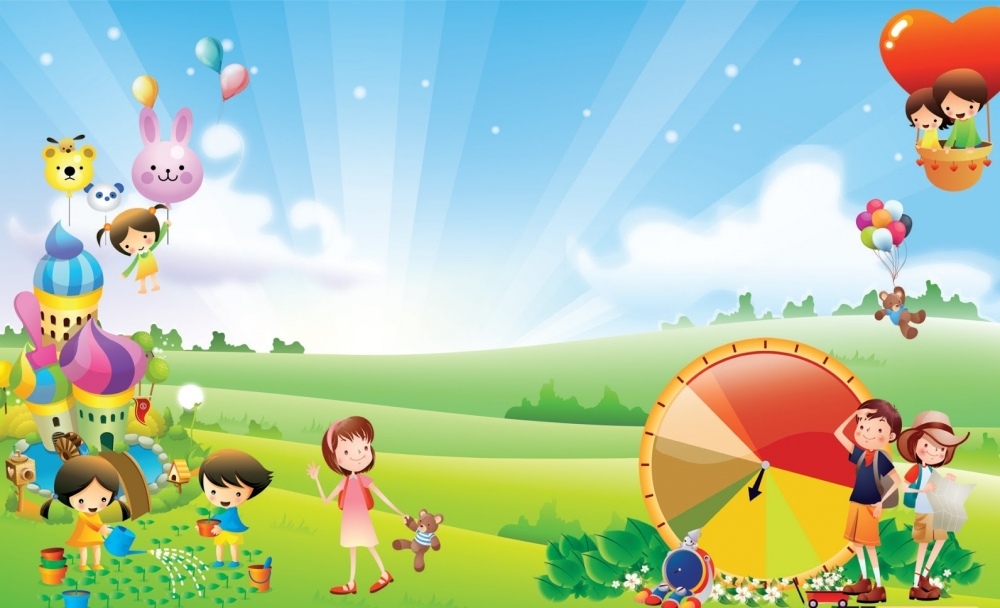 Знакомьтесь 
1 (дополнительный) класс
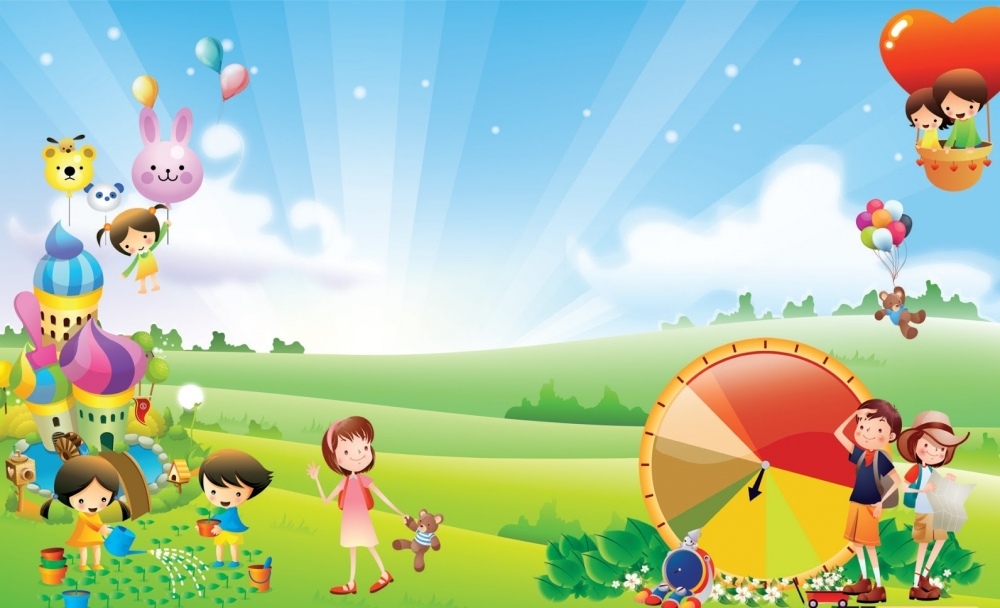 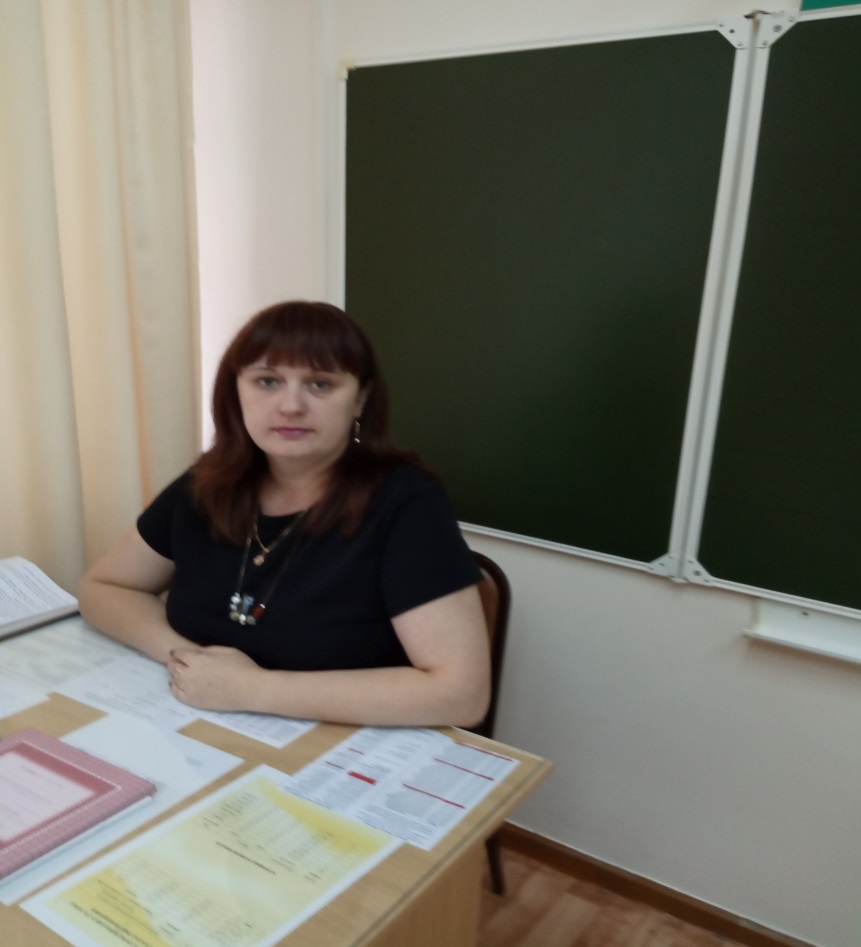 Классный руководитель
Кулакова Елена Владимировна
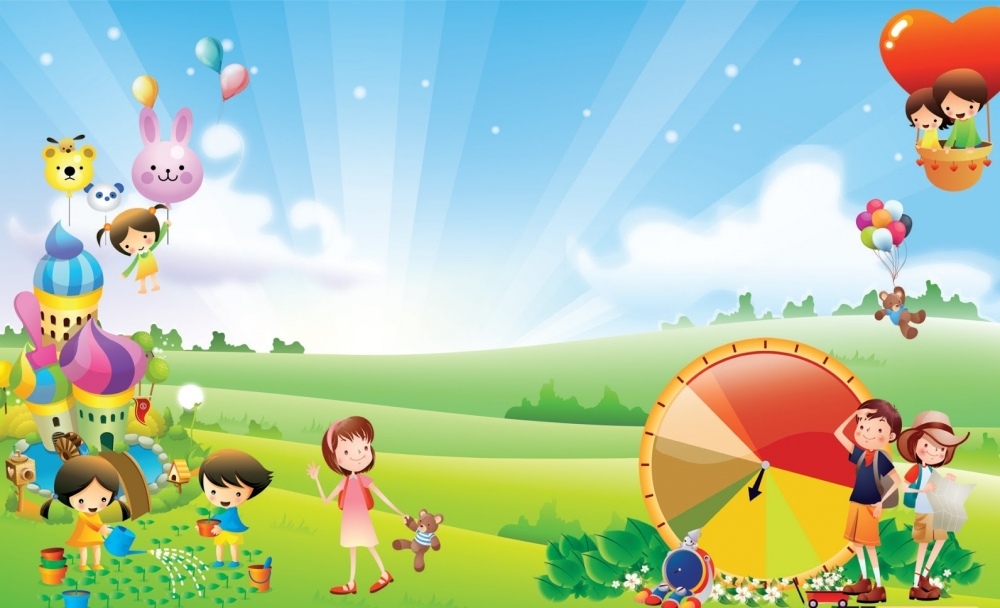 Это мы
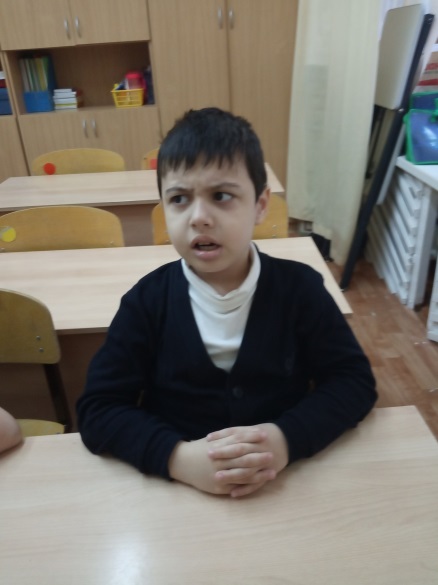 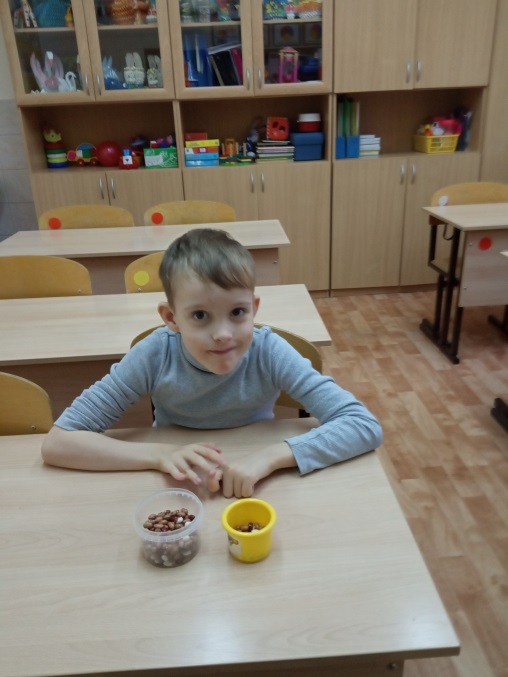 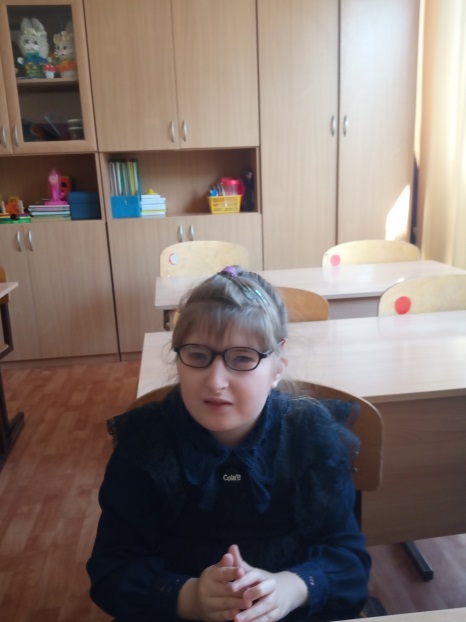 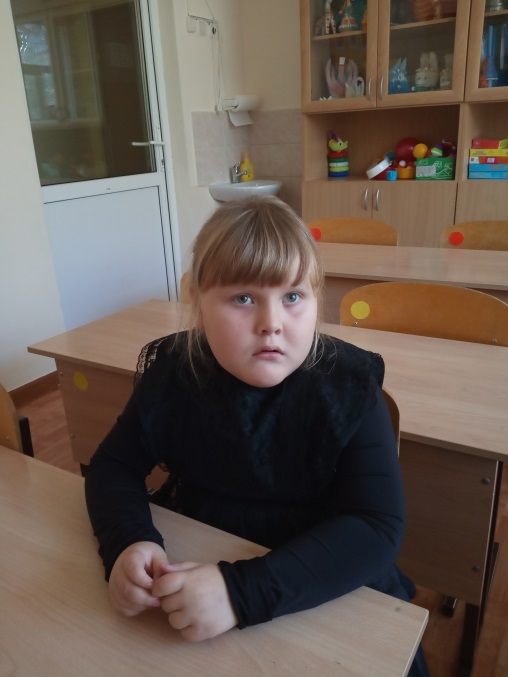 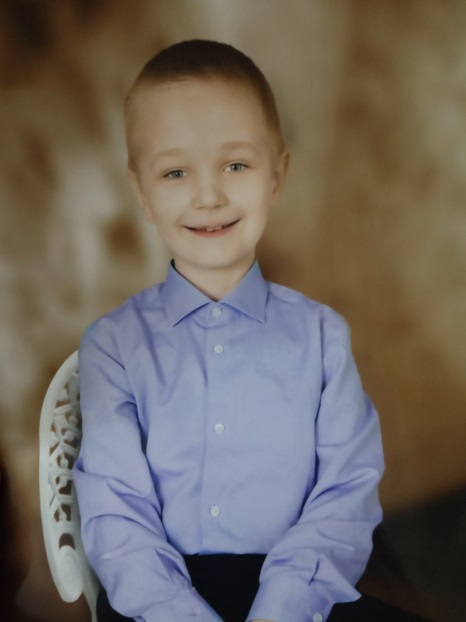 Кордешов Георгий
Штырц Дарья
Решетников Ярослав
Снегирева София
Ермола Богдан
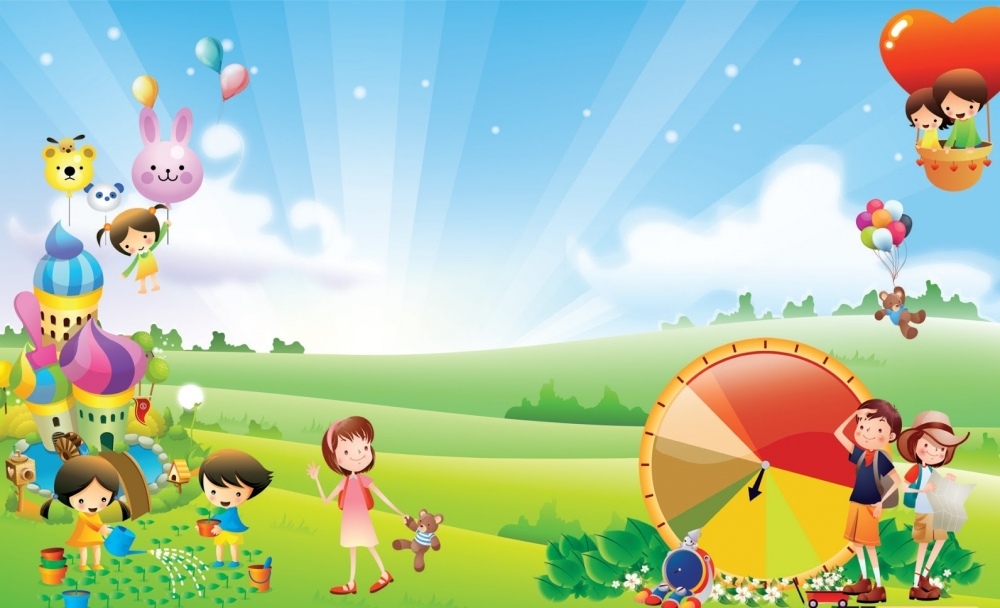 Мы спортсмены
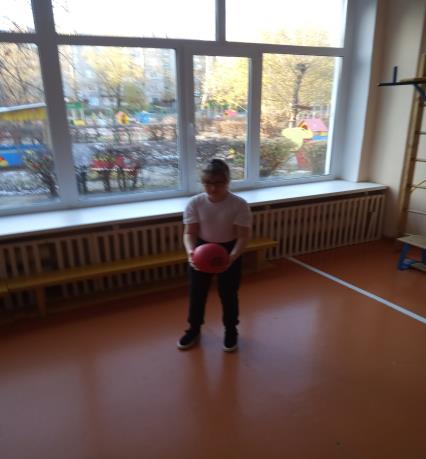 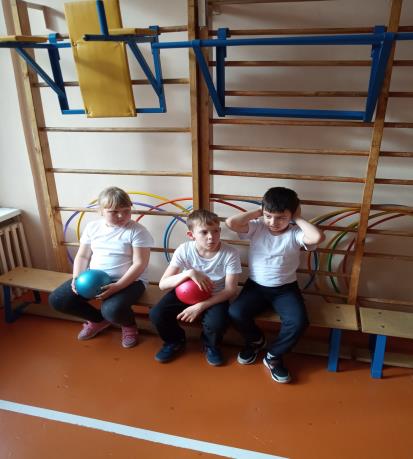 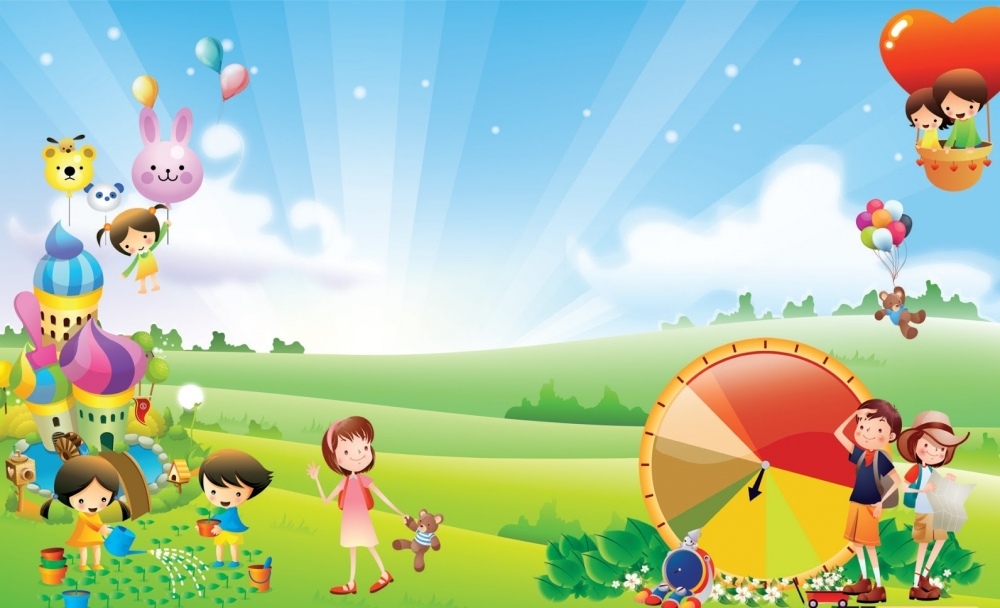 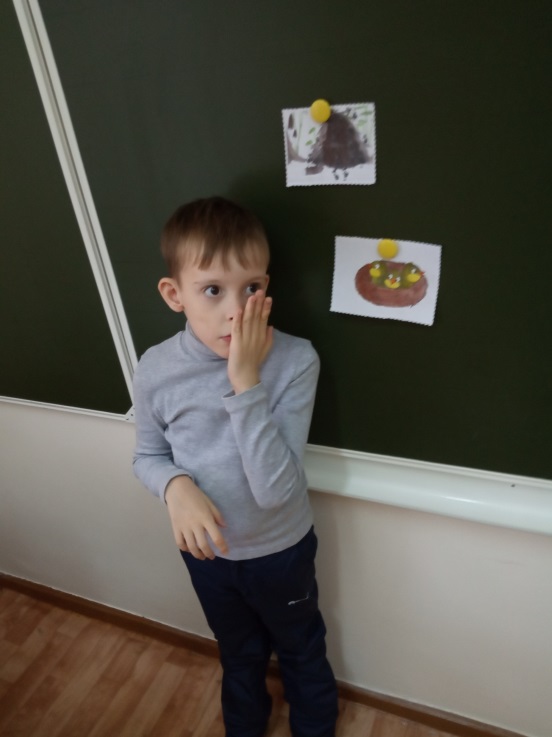 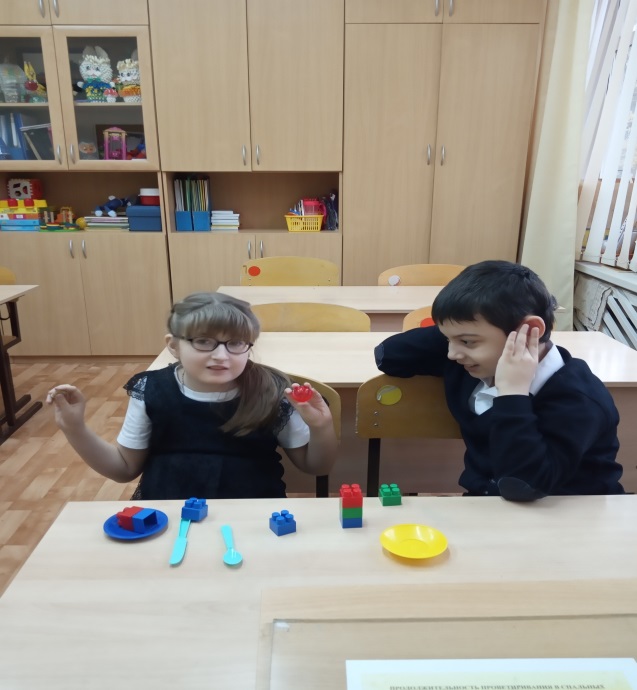 Наши школьные будни
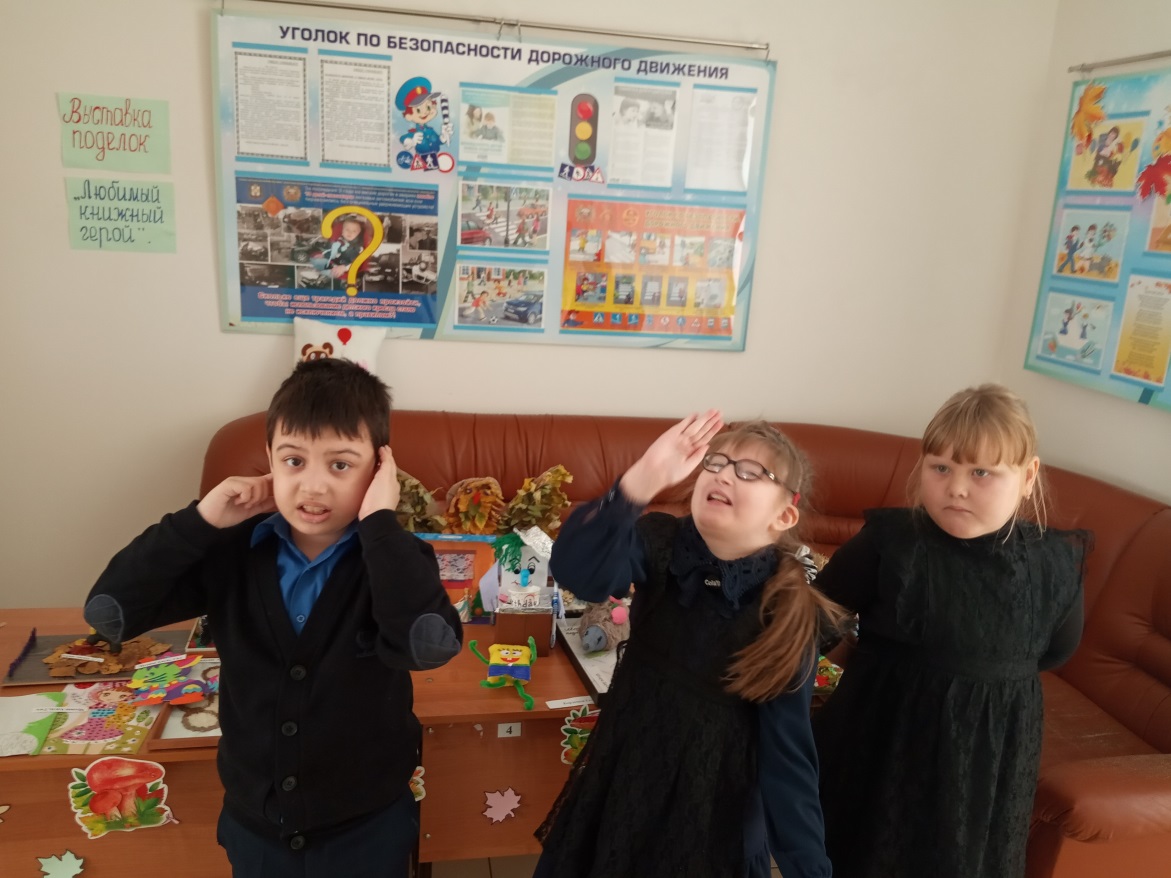 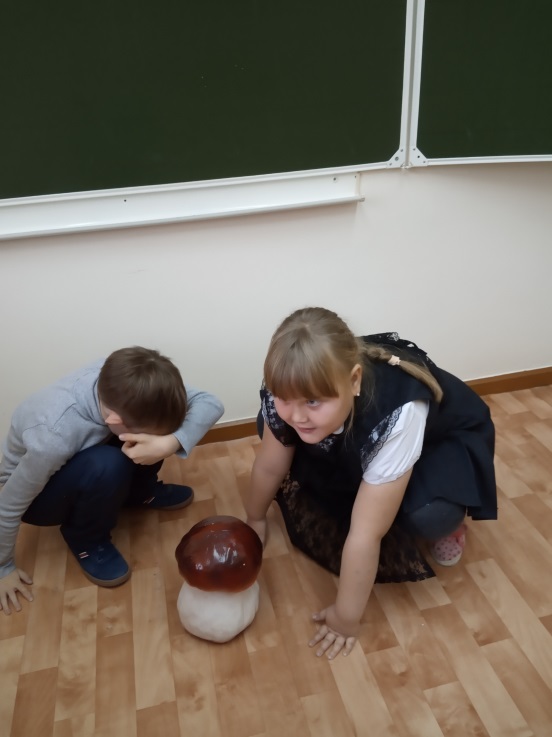 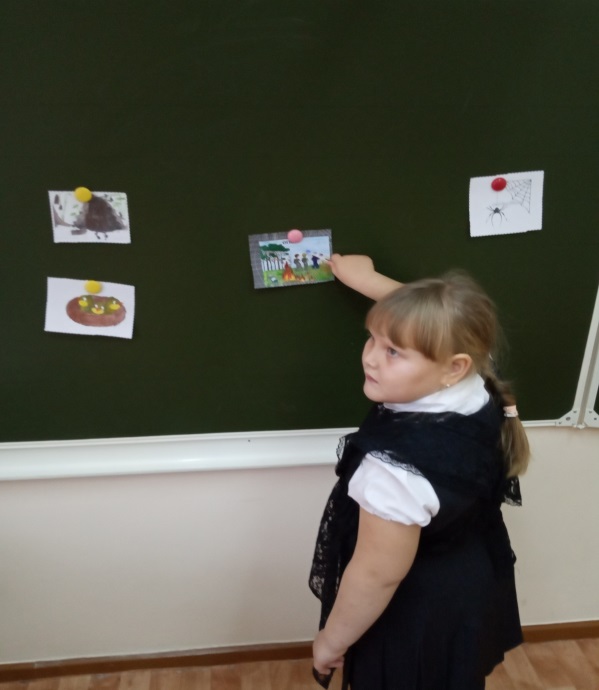 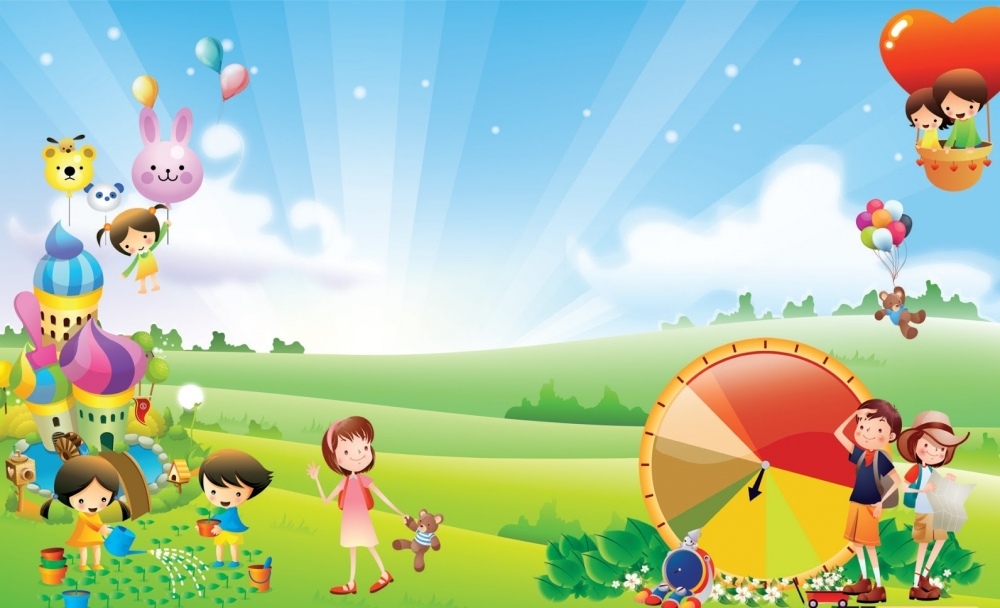 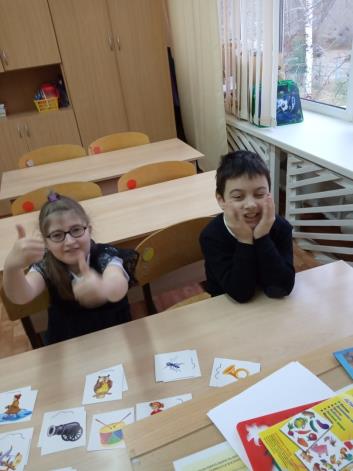 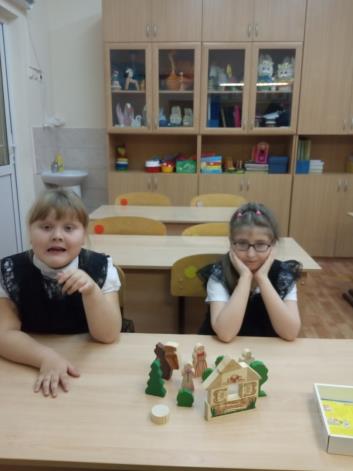 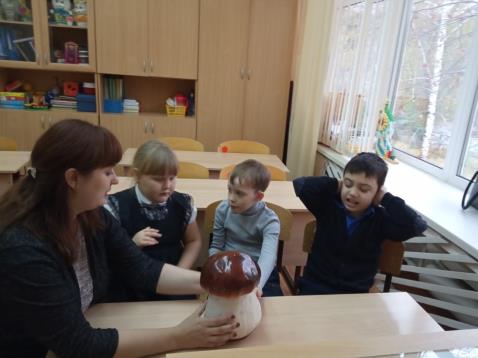